Patch Economic$
Identifier
Souvenir
Trader
Fundraiser
BUDGETING
HAVE
ACTIVITY.
SELL
PATCHES
BILL
IS DUE
ORDER
PATCHES
RECEIVE
PATCHES
PAY
BILL
FIRST MONTH
SECOND MONTH
THIRD MONTH
MARKETING
 - SETS
MARKETING –
WHEN THE STORE
 IS OPEN
MARKETING –
A  LA  CARTE
OLD: Registration Form

Registration             $XX,00  x Number attending =  _________





NEW Registration Form

Registration                          $XX.00 x Number attending = ------------------
Patch (one per person)         $  4.00 x Number attending = ___________

Total enclosed                                                                      ___________
THE SIZE
OF THE
MARKET
PRICING
THE AUCTION  BOX
ARROW
PASS
THE PATCH  GROUP
Ethical
Patch Trading
THE SOCIAL
CONTRACT
Etiquette
1. Never interrupt another
	trade.
1. Never interrupt another
	trade.

2. Ask before touching.
1. Never interrupt another
	trade.

2. Ask before touching.

3. Finish the trade 
	with a Scout handclasp.
1. Never interrupt another
	trade.

2. Ask before touching.

3. Finish the trade 
	with a Scout handclasp.

4. Respond to mail quickly.
FAIR  VALUE
A  FAIR  TRADE 
–
ONE  FOR  ONE?
A  FAIR  TRADE –
-
TWO  FOR  ONE?
A  FAIR  TRADE
THE  HYPE
RESTRICTIONS
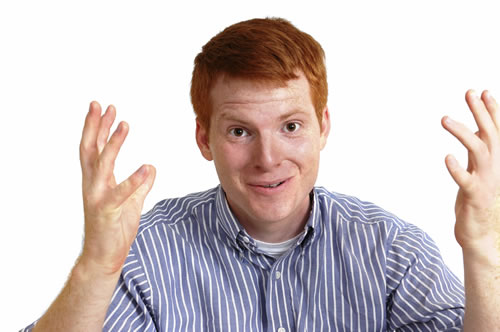 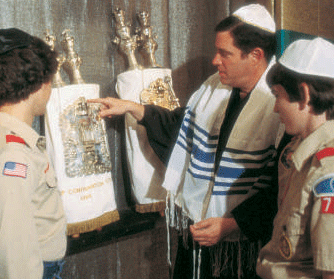 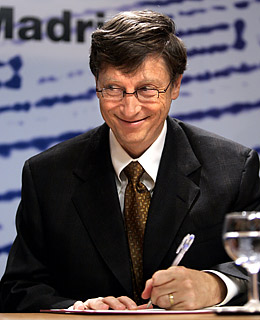 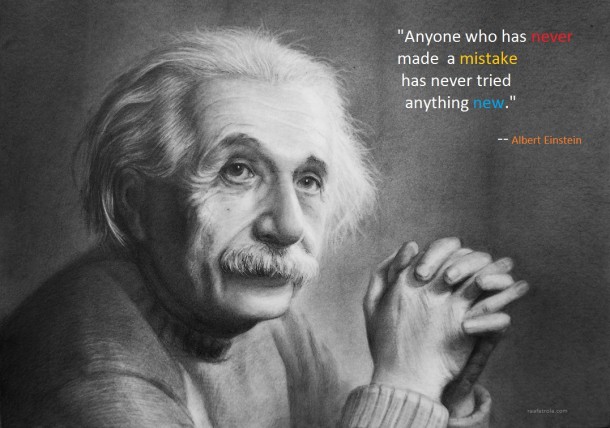 RESTRICTIONS = ??
WORK
HOURS ?
LODGE
EXECUTIVE
COMMITTEE ?
ENCOURAGE
ATTENDANCE ?
ARTIFICIAL
RARITY ?
“ELITE”
PATCHES ?
I think that I shall never seeEvery issue of every csp,Or every flap upon a chest,Or summer camps and all the rest.I’m always looking, here and there.A need could be ‘most anywhere.Besides the patches in every trade,It’s great to know that a friend is made.Though I hope for every patch.Some will always elude my catch.When on Ebay, the bidding’s highI must let it go, with  a sigh.Maybe next time, I’ll be a winner.Does lusting for it make me a sinner?God help a patch hound that’s like meWaiting for the next variety.
For Training Resources and More Information Visit:
http://training.oa-bsa.org/noac2015